Review Periods
TUESDAY 25 FEBRUARY 2025
HR Partnering, HR Policy, HR Organisational Learning
HR
HR February 2025
Review Periods
Aims for this session…
Show the guidance that supports the management of review periods in the School.
Highlight other relevant resources that can help new starters to settle into their role and the LSE community. 
Discuss how you would manage different scenarios during the review period. 
Construct some best practice hints and tips.
State what support is available to you as a manager.
HR February 2025
Review Periods
Overview…
Introduction & context
Other relevant resources
Review Periods: Guidance for PSS 
Case studies & group discussions
Share hints & tips
Some final thoughts…
HR February 2025
Review Periods
Introduction and context

Focus on the importance of review periods within the context of: 
What blended and flexible working means for new starters: for example, what the new starter experience means when someone is only on-campus for part of the working week;
Importance of supporting new disabled staff: including importance of reasonable adjustments; 
Greater focus on employee wellbeing, including how LSE is supporting the wellbeing of new starters;
Changes to new starter materials at LSE: including introduction of Managers’ Induction Toolkit and updates to ‘Flying Start’ Induction;
Implications of Employment Rights Bill: introduces basic employment rights from day one, including right to bring an unfair dismissal claim against their employer from the first day of their employment.
HR February 2025
Review Periods
Other relevant resources 
Managers’ Induction Toolkit
New Starter Guide
Supporting disabled new starters:
Reasonable Adjustments Pocket Guide
Access to Work Toolkit
Staff Disability and Mental Health Adviser

Induction experiences for new starters: 
‘Flying Start’ Induction
Campus tour
Adapted ‘Flying Start’ for anyone joining LSE as a manager
Monthly ‘fireside chats’ with key leaders 
Buddying system: new starters can ask to buddy with someone at LSE 
Other information that your new starter may find useful:
Online training and resources
Staff wellbeing pages
Staff benefits pages
HR February 2025
Review Periods
Review Periods: Guidance for Professional Services Staff

Who has a review period? 
Formal review periods are used for all salaried PSS roles. Hourly paid appointments do not have formal review periods, but managers should still ensure that individuals receive a proper induction, and performance should be assessed and discussed on an ongoing basis. 
What are review periods for? 
Review periods are an opportunity during the early stages of an appointment to: 
Enable the new employee to adapt to their new work environment & reach the required standard of their post within a reasonable timeframe; 
Allow any issues to be identified (by both manager and/or employee) and normally resolved at an early stage;
Support staff who do not initially meet the required standard to improve;
Provide a process for the outcome of the review period.
HR February 2025
Review Periods
Review Meetings 
For the review period to be effective, you should provide feedback to the new starter on a regular basis. Any concerns should be raised at an early stage & should be accompanied by a discussion of what support could help to address those concerns. Regular feedback also gives the new starter opportunities to raise any concerns they may have so that appropriate action can be taken.   
As part of the induction process, you should hold an initial meeting with the new starter to:
Explain about the review period and the standards required for successful completion;
Give any necessary feedback from the interview; this is also an opportunity to discuss any necessary training;
Agree on a process for giving feedback during the review period, including dates of any subsequent review meetings;
Explain that the outcome of the review period will be confirmed in writing.  
You should continue to hold formal review meetings on an ongoing basis during the review period to monitor progress, provide feedback and discus any necessary support.
HR February 2025
Review Periods
Coaching for improvement
Any concerns during the review period that are related to performance should normally be addressed through ‘coaching for improvement’, with the aim of encouraging and supporting the employee to improve. The same applies for conduct concerns, except in the case of gross misconduct. 
You should raise any concerns promptly with the employee: 
Explain the required standards and the importance of achieving them; 
Explain which aspects of work are not considered satisfactory, providing specific examples; 
Explore the reasons for any gaps with the employee; 
Discuss with the employee any remedial action (such as training, support, advice and guidance) and agree a course of action; 
Explain how performance will be assessed during the remainder of the review period; 
Based on the above discussion, draw up and agree an appropriate improvement plan, including objectives and timeframes; 
Explain to the employee the potential consequences if the objectives and/or performance standards are not met; 
Record the outcome of the meeting in writing and give a copy to the employee.
HR February 2025
Review Periods
End of the review period
HR will email you, normally at least 4 weeks prior to the end of the review period, to ask for the outcome. You should:
 Arrange a final review meeting with the employee. 
Prepare for the meeting - there is a review form which you can complete and share with the employee before the meeting, although this is optional. 

The final review meeting 

The final review meeting should cover:

Examples of work under each of the criteria in the role’s job description and person specification to demonstrate that each area has been carried out successfully. 
Steps taken to address any development needs, including any examples of successful resolution.
Any other relevant areas, such as attendance and timekeeping. 

Above all, nothing discussed in the final review meeting should be a   surprise to the employee.
HR February 2025
Review Periods
Outcome of review period
Following the final review meeting, you need to make a decision about the outcome. If the outcome is to be anything other than confirmation in post, you should first discuss this with your HR Partner. Where the employee has not yet reached the required level of performance, you should consider whether there is additional support or training that could, with additional time in post, enable the employee to reach the required standard. Where this is the case, the review period should be extended, normally by a period of three months. 
You should confirm the outcome in writing to HR.
Three potential outcomes to the review period:
The appointment is confirmed: following confirmation of the appointment by HR, you should arrange a suitable opportunity to discuss LSE’s Career Development Review (CDR) process with the employee, such as at their next one-to-one.  
The review period is extended: where the review period is to be extended, you should meet with the employee to explain the reasons. At the end of the extension period, you should complete a final report and share this with your HR Partner; the report should refer back to the initial reasons for the extension, summarise progress made, and detail any support provided. 
The contract of employment is terminated.
HR February 2025
Review Periods
Termination of appointment during the review period
Where progress continues to be unsatisfactory and further support or training is unlikely to enable the employee to reach the required standard, you should arrange a meeting with the employee.  
The invitation to the meeting should be accompanied by a letter in which you:
Provide a summary of the employee’s performance/conduct to date and examples of where this has fallen short of the required standard, as well as details of any objectives set;
Provide supporting information showing any agreed actions and other support which the employee has been offered and/or accessed;
Advise the employee of their right to be accompanied to the meeting;
Advise the employee that termination of appointment is a potential outcome of the meeting. 
During the meeting, you should go through the identified issues with the employee and give them the opportunity to respond. At the end of the meeting, you need to decide whether there are extenuating circumstances that explain the shortfall in performance/conduct, or whether the appointment should be terminated.
The decision should be confirmed in a letter following the meeting, which includes the reason(s) for the decision as well as (if the decision is to terminate the appointment) whether this will be with the appropriate notice period or alternatively pay in lieu of notice. The employee has the right of appeal.
HR February 2025
Review Periods
What does this mean for managers? 
Ensure that new starters are aware of required standards of performance and conduct. 
Provide new starters with a reasonable level of support, including regular meetings, to enable them to achieve the required standard for the role, as well as discussing progress to date and any development needs. 
Provide appropriate feedback to employees and addressing any conduct issues as soon as they become apparent (with support from HR). 
Ensure that any new starters receive both an in-person local induction as well as attend the School’s ‘Flying Start’ Induction. 
Create and maintain a supportive culture within teams, where any new starters feel encouraged to raise any development needs and required support, as appropriate. 
Take the necessary steps, including completing the necessary forms, for confirming, extending or terminating a review period at the appropriate stages and within relevant timeframes. 
Confirm any decisions and agreed steps (such as agreed learning and development during the review period) with the employee in writing.
HR February 2025
Review Periods
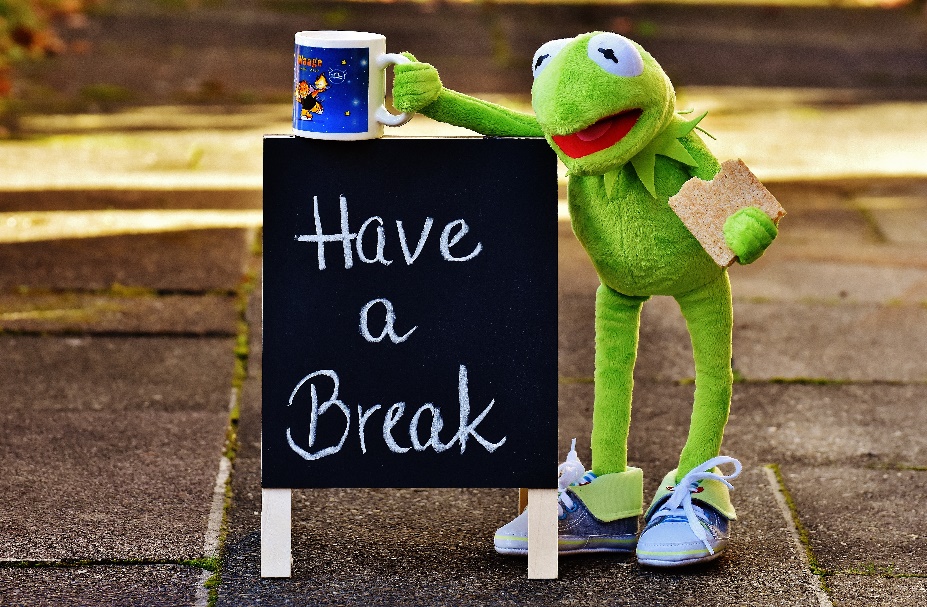 HR February 2025
Review Periods
In groups…
Case Study 1
Sarah joined the Department of Policy in a Band 6 role in 2024. Sarah performed well in her role for the first four months. However, in recent weeks you have noticed a significant drop in Sarah’s performance – her work often contains a number of mistakes and you have on occasion had to spend time correcting pieces of work before they are shared outside the team. 
Sarah has not previously disclosed any issues (inside or outside work) at any one-to-ones. When you raised the mistakes during a recent discussion, Sarah was apologetic and promised to do better in future, but did not provide a reason.    
Sarah’s review period is due to end in four weeks’ time. What sort of actions might you consider as Sarah’s manager?
HR February 2025
Review Periods
Case Study 2  
Michael started working in the team two months ago. You have noticed that he has a tendency to disengage during meetings, often keeping his camera off and contributing little. While his performance has been satisfactory in some respects, Michael has missed several work deadlines which has meant that his colleagues have occasionally had to pick up some pieces of work. 
In his most recent one-to-one, Michael confided that he was diagnosed with depression six months ago. He did not mention this during the recruitment stage because he did not feel comfortable doing so. Michael explains that, while his mood varies from day to day, on his bad days he is aware that he is working less effectively and he feels less comfortable interacting with colleagues.  
What sort of actions might you consider as Michael’s manager?
HR February 2025
Review Periods
Case Study 3
Thomas joined the team 4 months ago. While his induction to LSE went well enough, you feel that he is not quite performing at the level that you expected based upon his interview and previous work history. Thomas completes some pieces of work well enough but some of his other work is below the standard required for the role and he has missed a number of deadlines. You have discussed this with Thomas on several occasions at one-to-ones and agreed some amended performance targets. 
You are aware that you will need to schedule Thomas’s final review period meeting soon. 
What sort of actions might you consider as Thomas’s manager?
HR February 2025
Review Periods
Case Study 4
Nadia started at LSE three months ago in a role which is purely campus-based. Her role is student-facing and also involves a high degree of interaction with colleagues.  
You have noticed that Nadia has been off sick for a significant number of days since starting at LSE. These periods of sickness absence include both one-off days and, on one occasion, an absence of four consecutive days which necessitated a number of other colleagues in the team taking on extra duties so that service was maintained. 
Nadia has always been punctual about reporting her sickness absence but she has been reluctant to provide many details about her absences and she has not, as far as you are aware, sought any advice from her GP. 
What sort of actions might you consider as Nadia’s manager?
HR February 2025
Review Periods
Share your hints and tips


What has worked well for you when managing staff during review periods?
HR February 2025
[Speaker Notes: Delegates to write suggestions in the chat]
Review Periods
What questions are you left with?
HR February 2025